Binary Trees
Hitesh Boinpally
Summer 2023
Agenda
Binary Trees
Traversals
Reminders
Lesson 9 - Summer 2023
2
Agenda
Binary Trees
Traversals
Reminders
Lesson 9 - Summer 2023
3
Trees in Computer Science
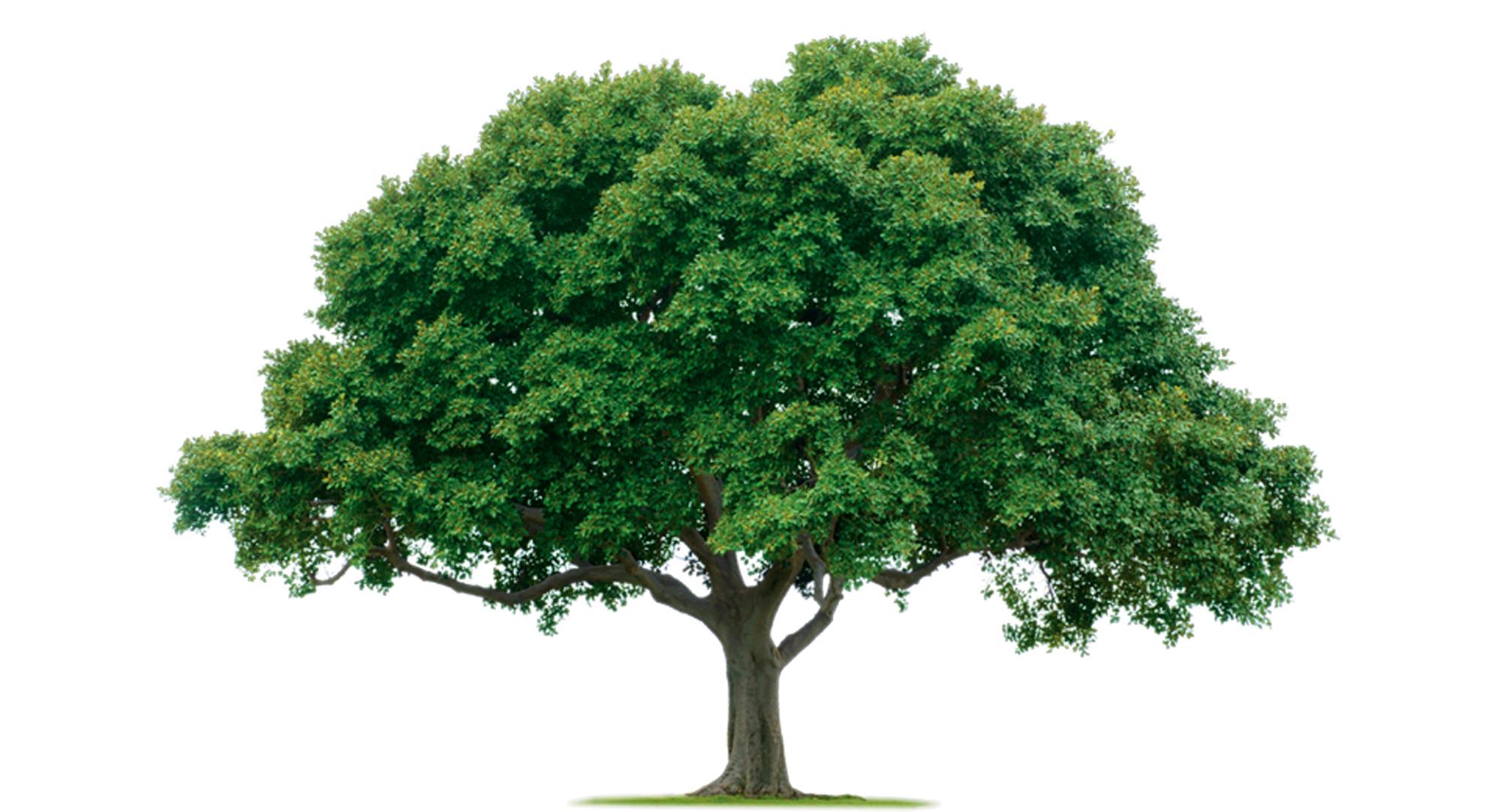 Lesson 9 - Summer 2023
4
Trees in Computer Science
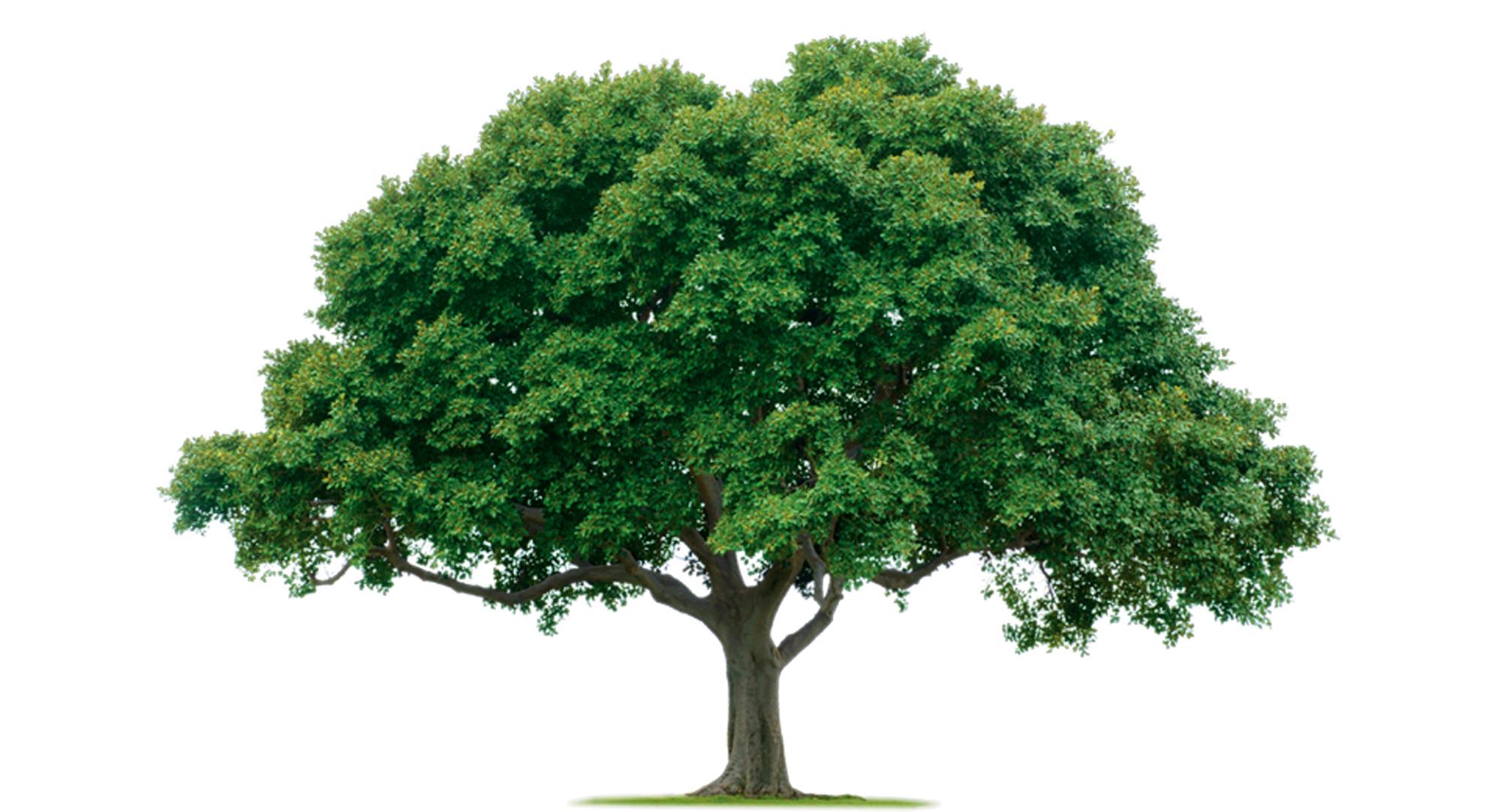 Implementation for TreeMap / TreeSet
Decision Trees
How files / folders are represented
Family Trees, Org Charts
Parse trees
a = (b + c) * d
Natural language processing
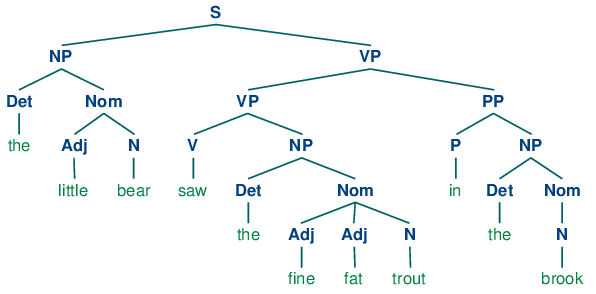 Lesson 9 - Summer 2023
5
Trees Defined
Tree: Nodes linked together in some hierarchical fashion
Binary Tree: A tree where each node has at most 2 children

Recursive Definition:
A tree is either:
Empty
A node with data, and a left and right subtree
Lesson 9 - Summer 2023
6
Trees Defined
root
Tree: Nodes linked together in some hierarchical fashion
Binary Tree: A tree where each node has at most 2 children

Recursive Definition:
A tree is either:
Empty
A node with data, and a left and right subtree
1
2
3
4
5
6
Lesson 9 - Summer 2023
7
Trees Defined
A tree is either:
Empty
A node with data, and a left and right subtree
root
root
root
root
root
1
1
12
-1
2
3
2
13
9
4
5
6
4
Lesson 9 - Summer 2023
8
Printing Trees
root
Want to print out the contents of the tree
Our intended output:

	48 21 5 10 8 6
48
21
10
5
8
6
Lesson 9 - Summer 2023
9
Agenda
Binary Trees
Traversals
Reminders
Lesson 9 - Summer 2023
10
Printing Trees
root
Want to print out the contents of the tree

Different ways to do so:
48
21
10
5
8
6
Lesson 9 - Summer 2023
11
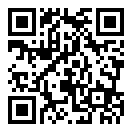 What’s the in-order traversal of this tree?
slido.comcode: #su_cse123
root
12
16
10
5
23
6
8
4
42
Lesson 9 - Summer 2023
12
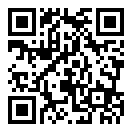 What’s the in-order traversal of this tree?
slido.comcode: #su_cse123
root
12
16
10
5
23
6
8
Answer: 5 4 16 12 42 23 10 6 8
4
42
Lesson 9 - Summer 2023
13
Practice: pathSum
root
Given a number, print out all sums that have value greater than or equal to the given number for a tree in a pre-order fashion.

For the tree pictured, the call pathSum(13) would result in the following:
3
10
-2
pathSum(13)

Output:
13
23
13
10
12
6
Lesson 9 - Summer 2023
14